A Visionfor theEuropean Diploma for Protected Areas
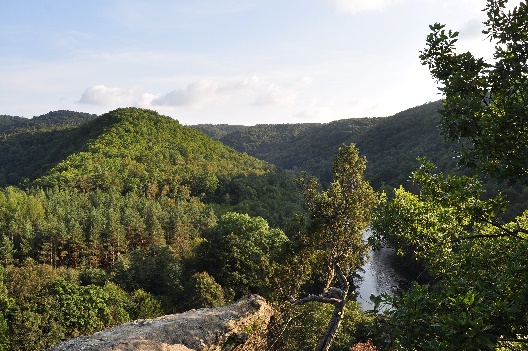 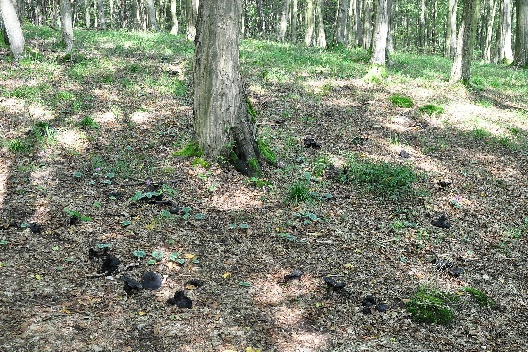 A suggested Vision:
By 2030, the community of holders of the European Diploma for Protected Areas:

Is recognised internationally …
Serves people’s aspirations …
Demonstrates to all sectors of society …
Supports the enjoyment …

and that the Diploma is recognised as Europe’s most prestigious award.
How do we get from here to fulfilling the vision?
Do we want:
A strategy
A road map
Or what is the way forward?
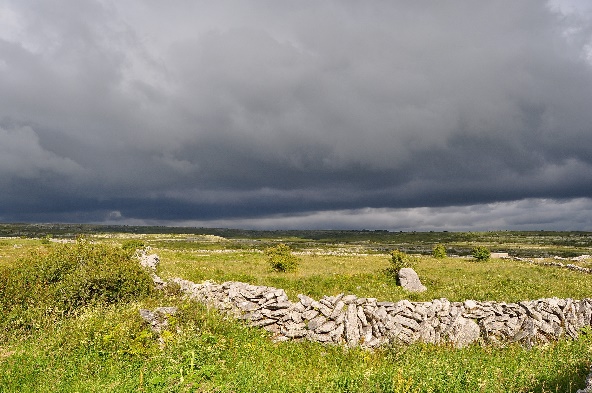 Implementing the Vision
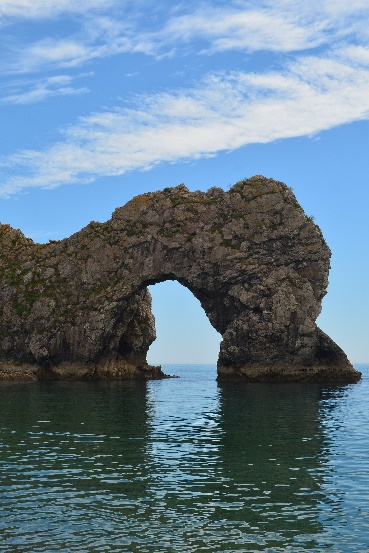 2.  Communication Strategy
3.  Making Information more Widely Available
Implementing the Vision
4.  Focussing the PISA declaration
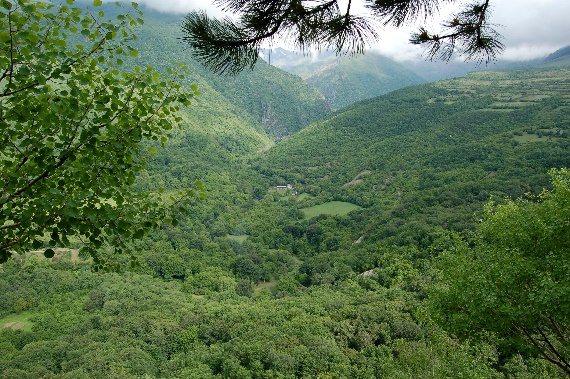 Implementing the Vision
5  Topical Meetings
6.  Anniversary Meeting
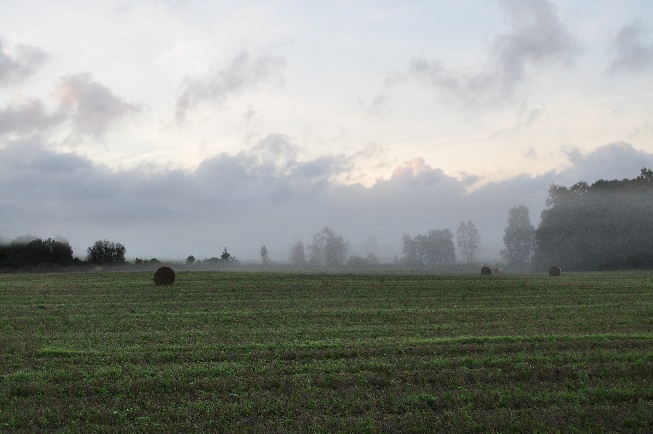 Implementing the Vision
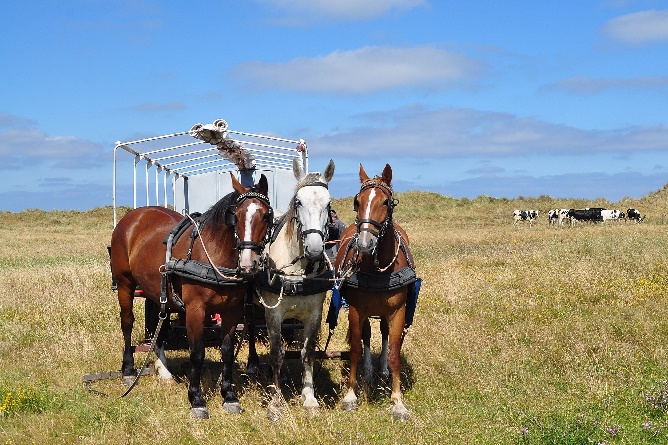 7.  Growing the community of EDPAs
8.  Re-branding the EDPA
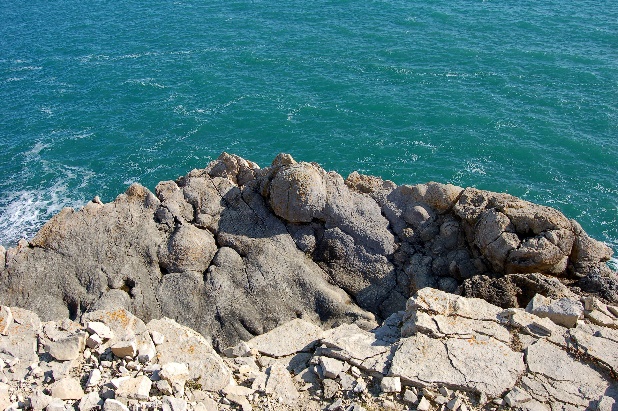 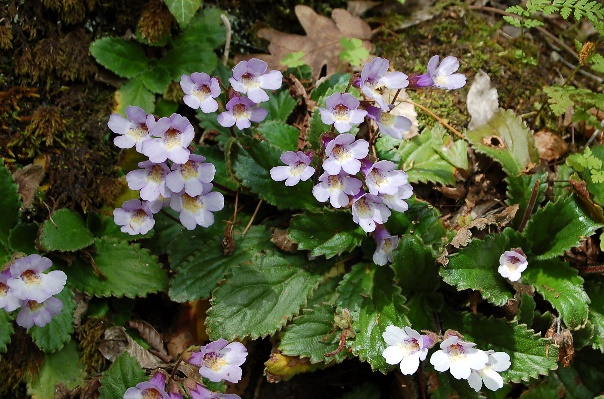 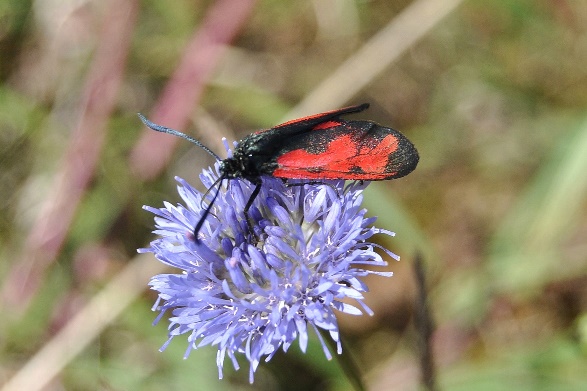 Conclusion -
Agree a Vision
Agree a way forward
Implement